MARIANNE ANDERSEN
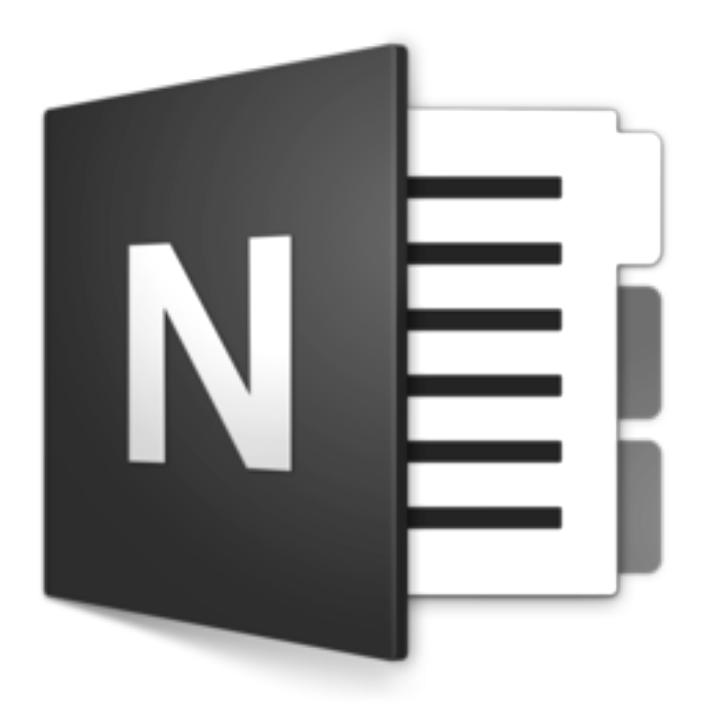 One Note
Praktik2 - Psykiatri
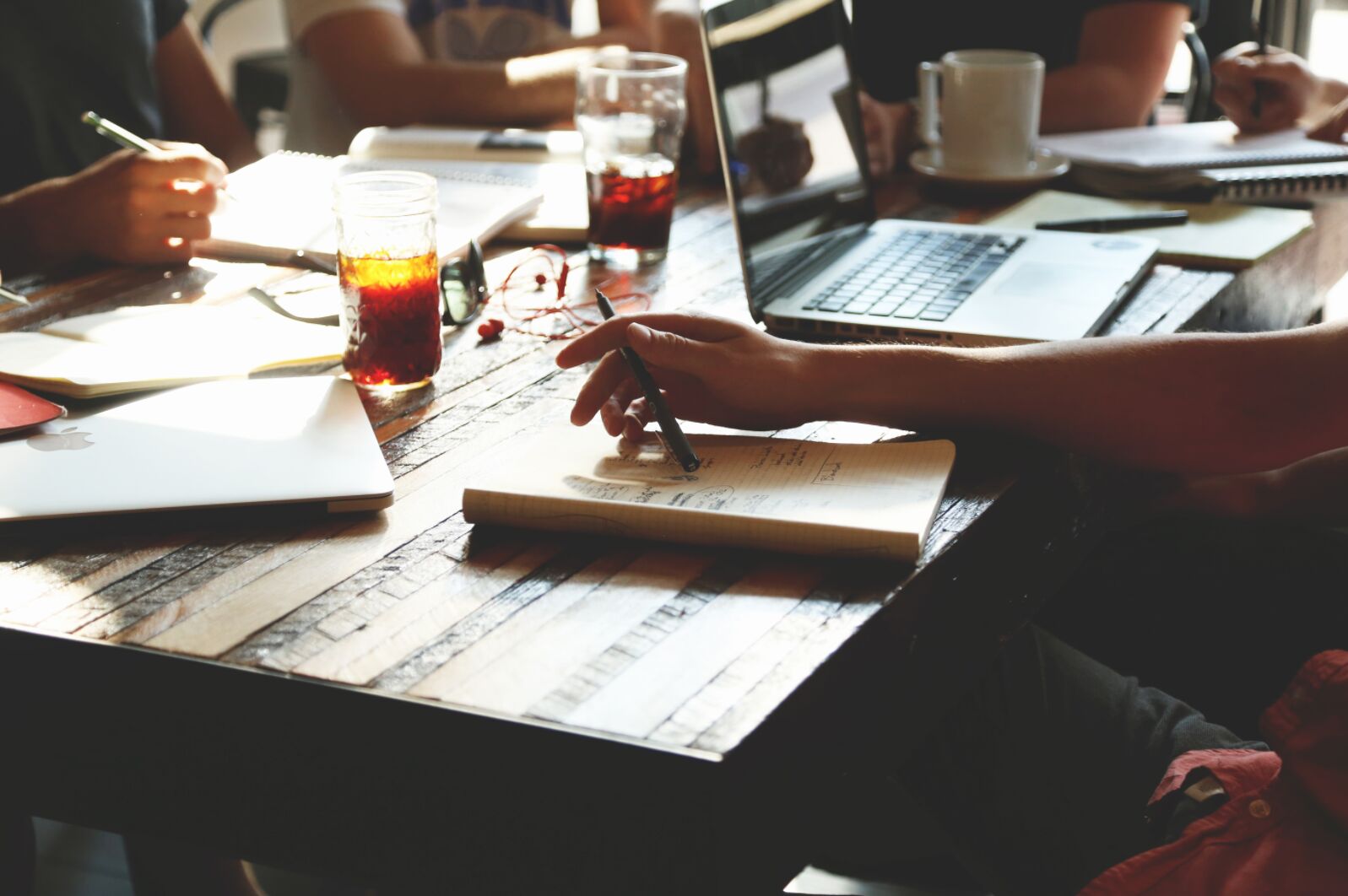 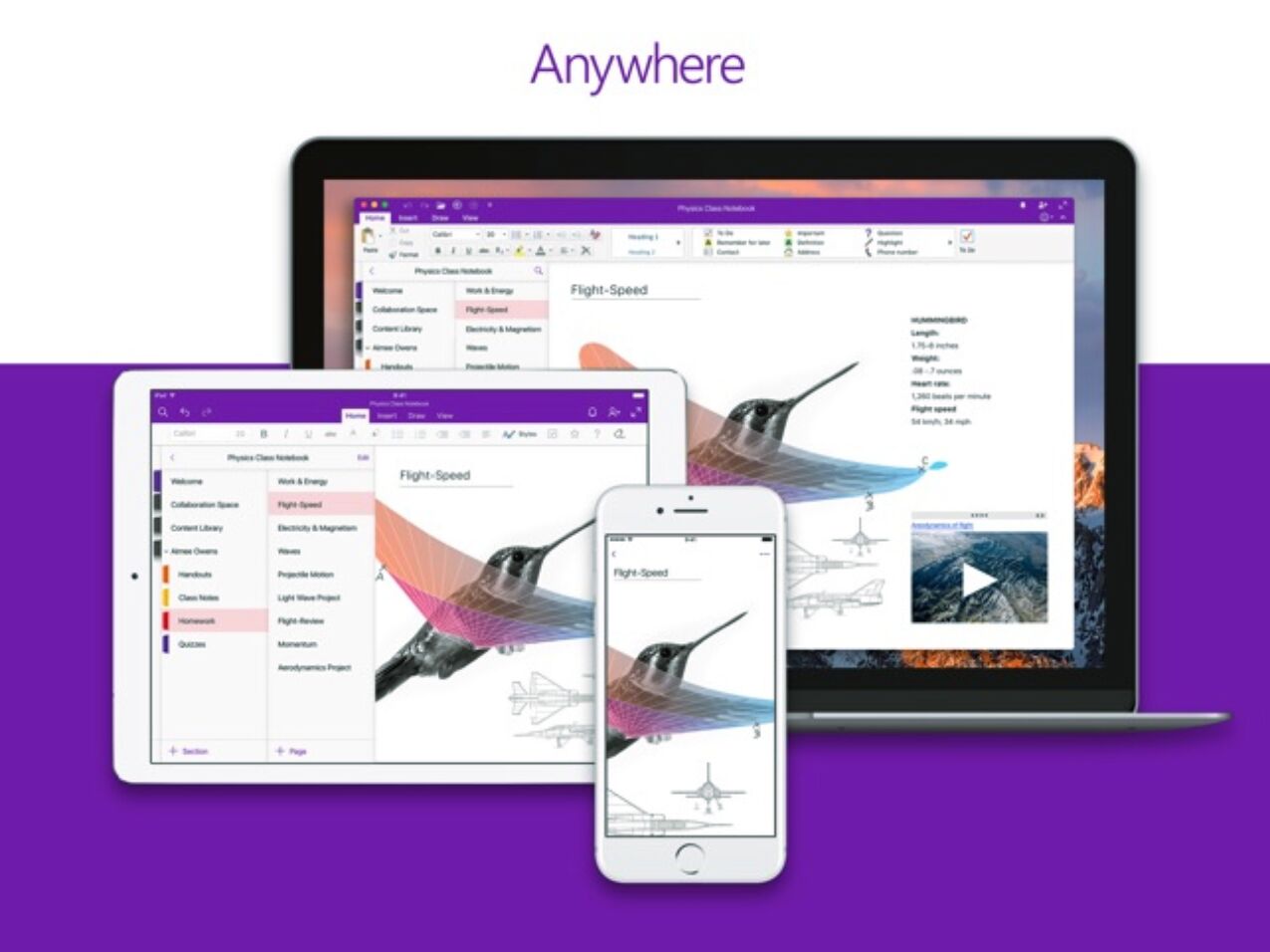 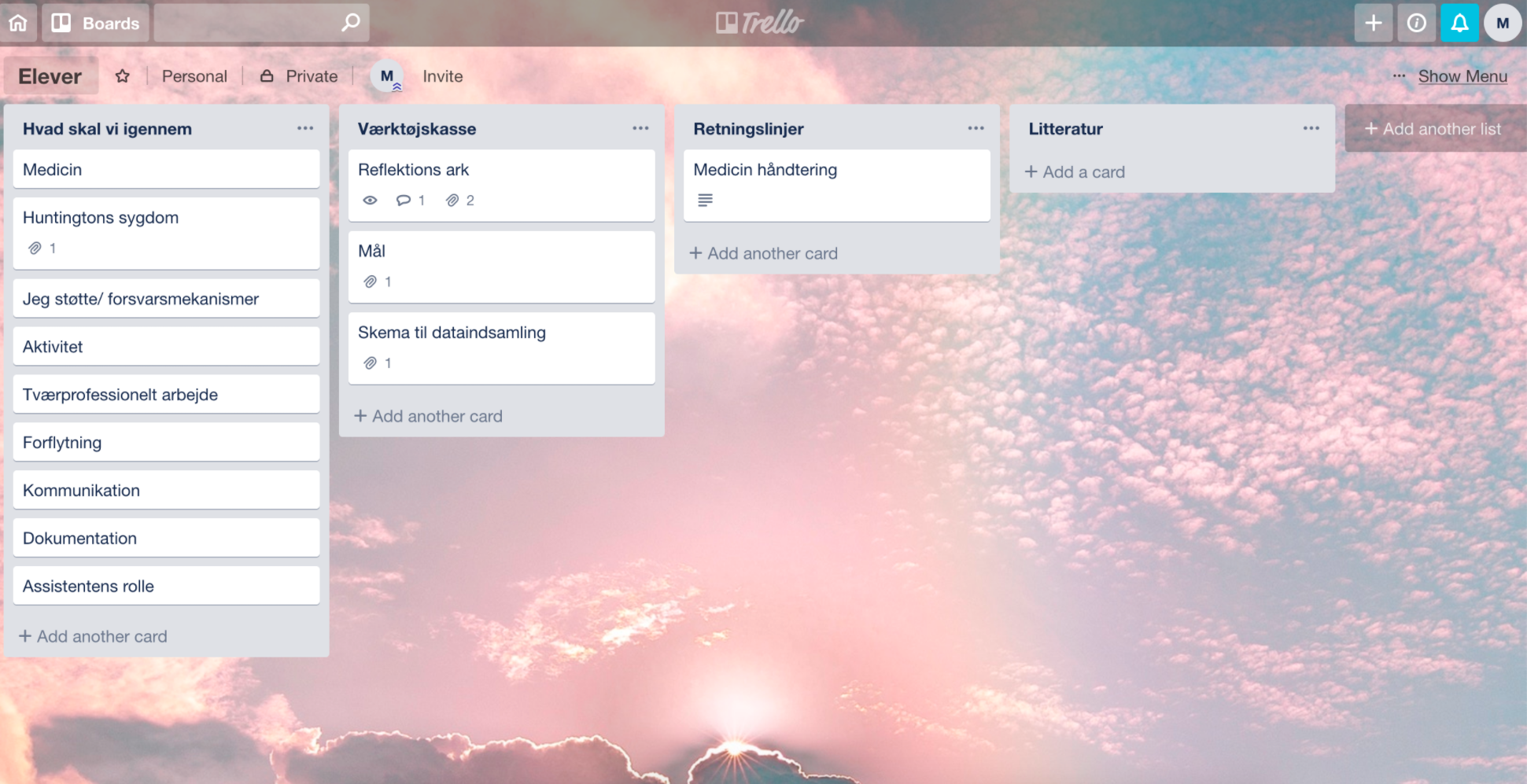 SIDEN ER UNDER OPBYGNING
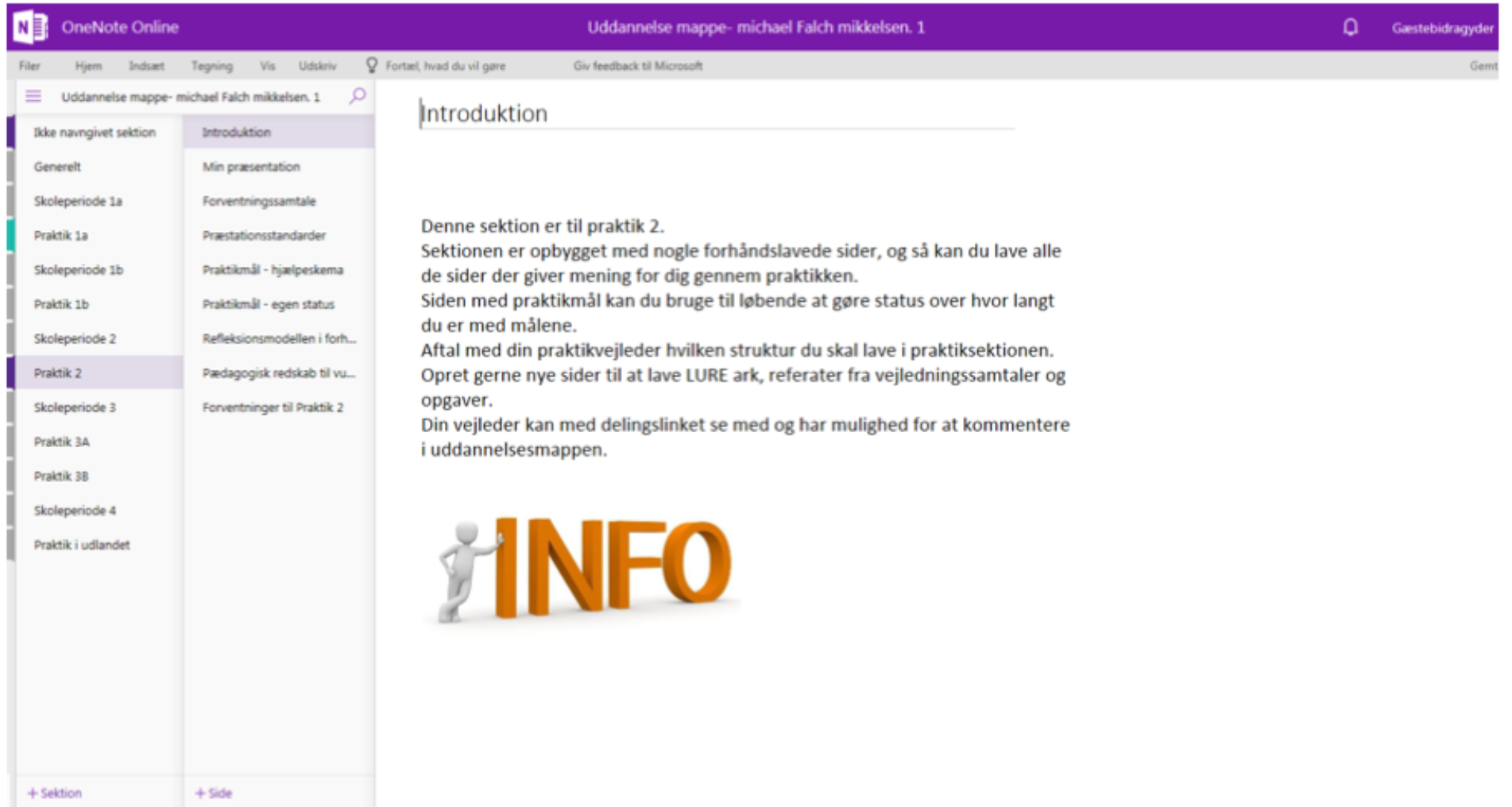 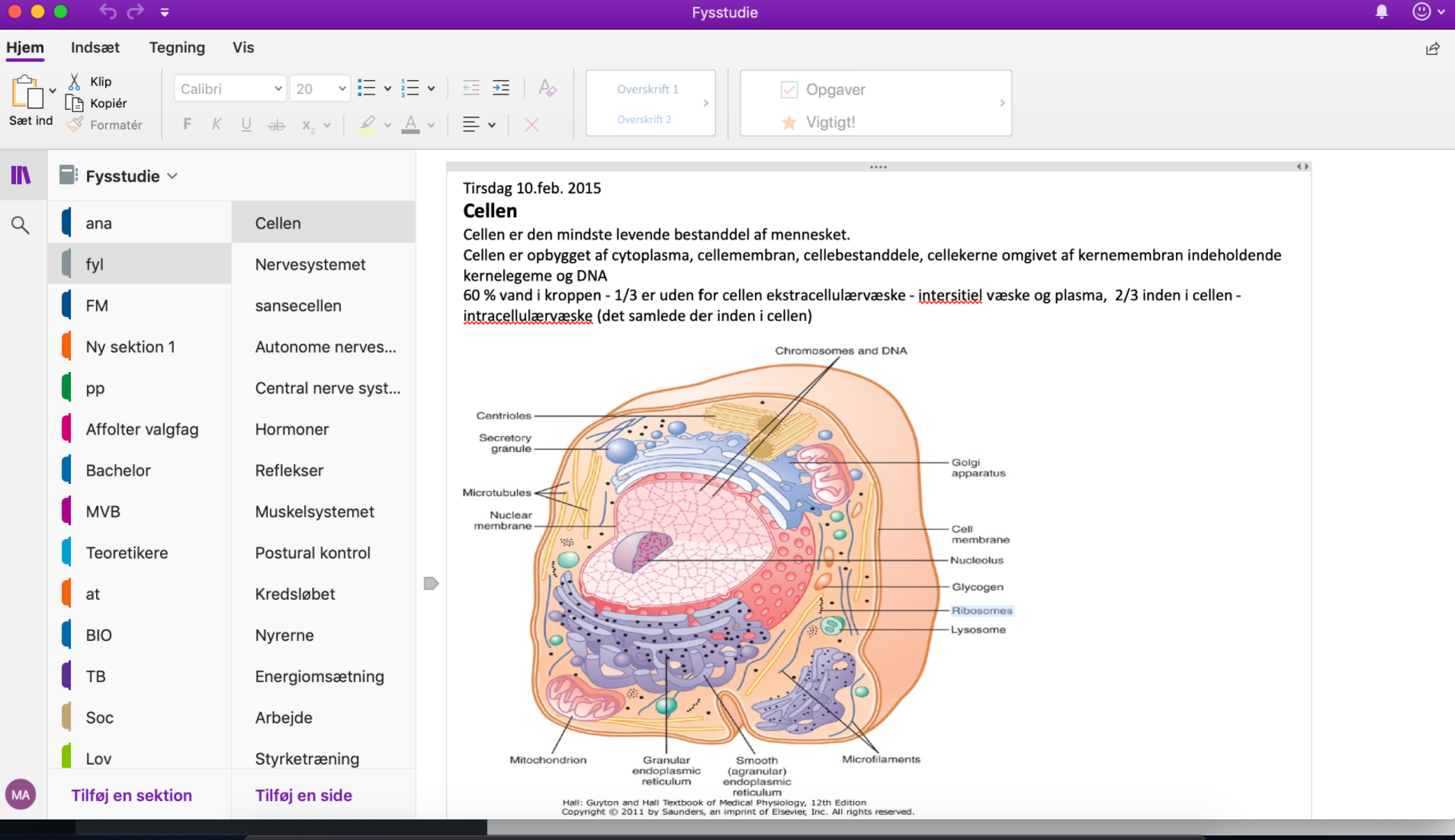